Trigonometrie im rechtwinkligen DreieckWinkelfunktionen für spitze Winkel (Teil 1)
Winkelfunktionen im rechtwinkligen Dreieck
Wichtig: Beachte, dass es immer vom ausgehenden Winkel abhängt, welche Kathete die Gegenkathete 
(gegenüber dem Winkel) und welche Kathete die Ankathete (dem Winkel anliegend) ist!
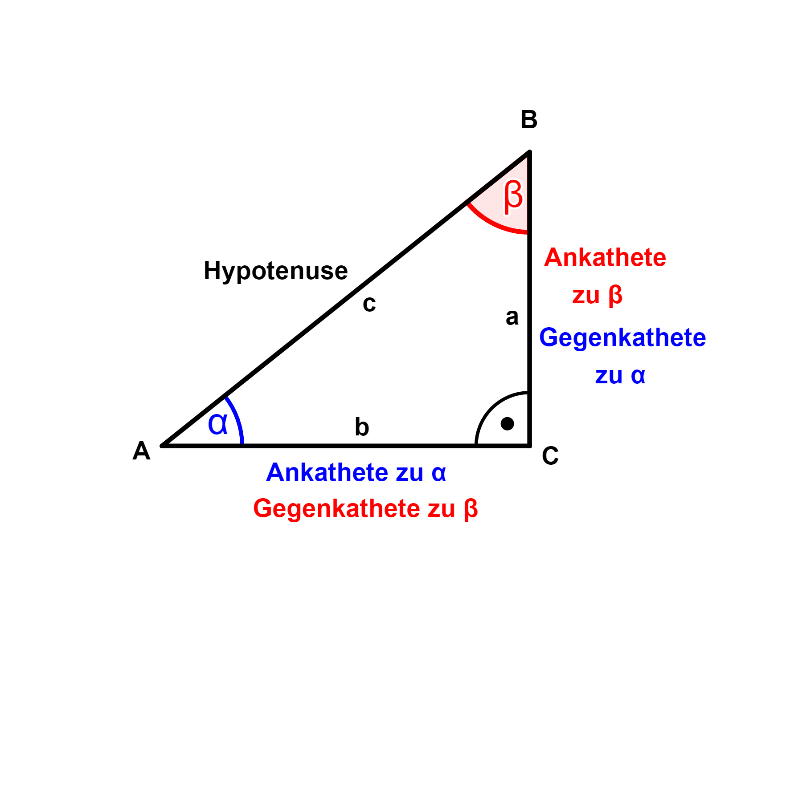 Bemerkung 1
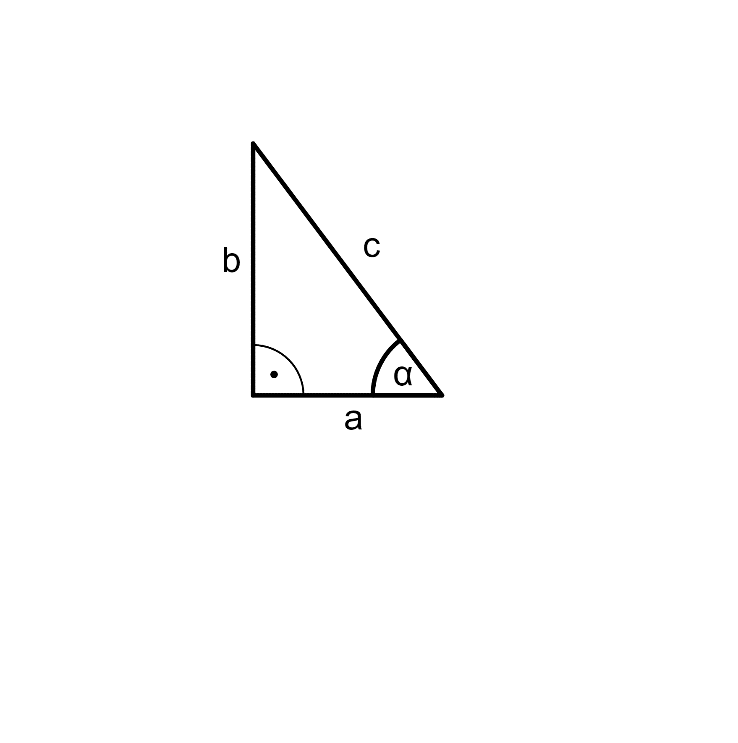 Bemerkung 1
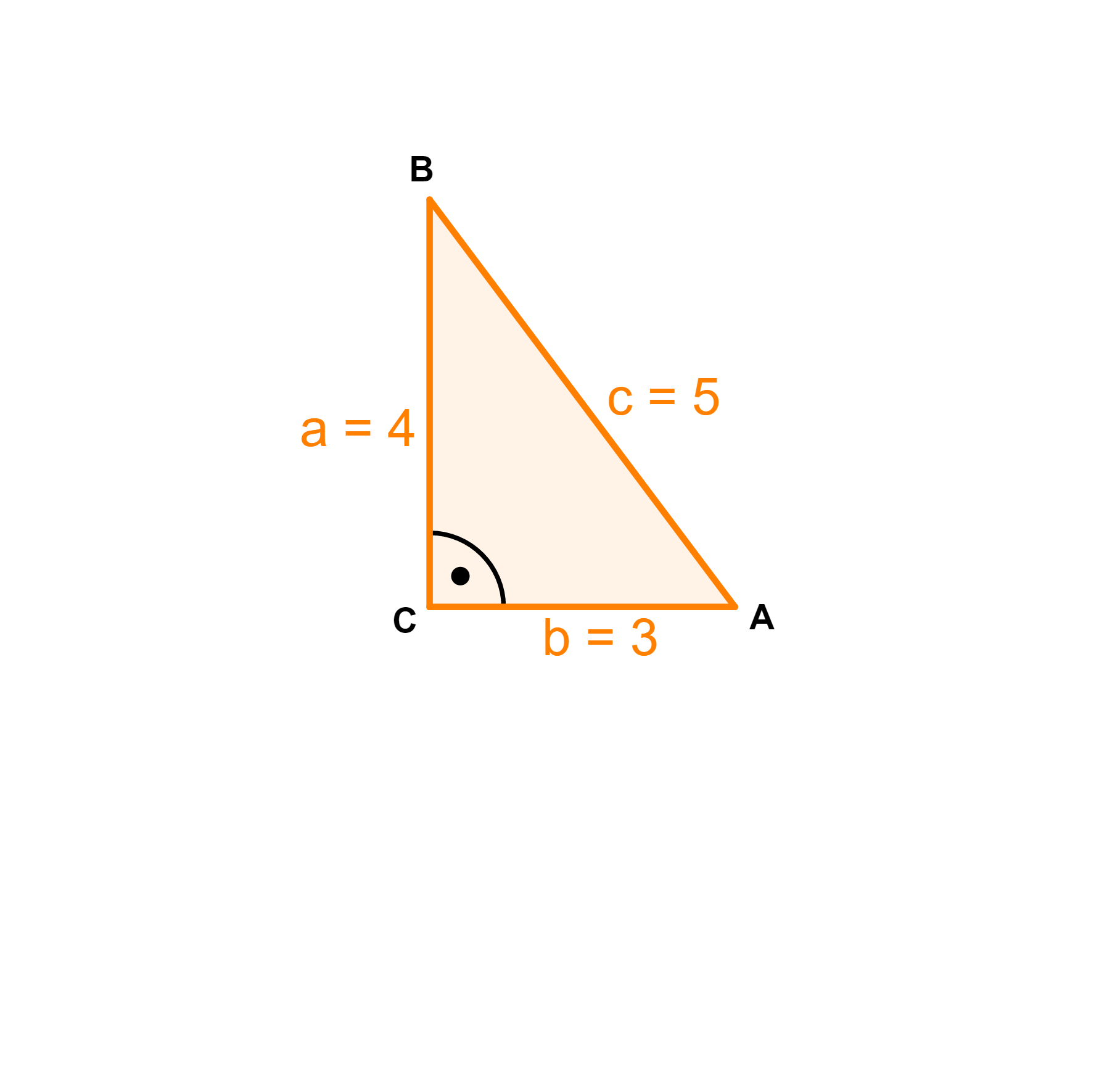 Bemerkung 2
Winkel können in verschiedenen Maßen (Grad, Bogenmaß) gemessen werden. Achte also beim Technologieeinsatz darauf, dass das Gradmaß eingestellt ist.